Figure 3. Amount of training-related improvement on the QuickSIN test plotted as a function of initial SNR loss ...
Cereb Cortex, Volume 22, Issue 5, May 2012, Pages 1180–1190, https://doi.org/10.1093/cercor/bhr196
The content of this slide may be subject to copyright: please see the slide notes for details.
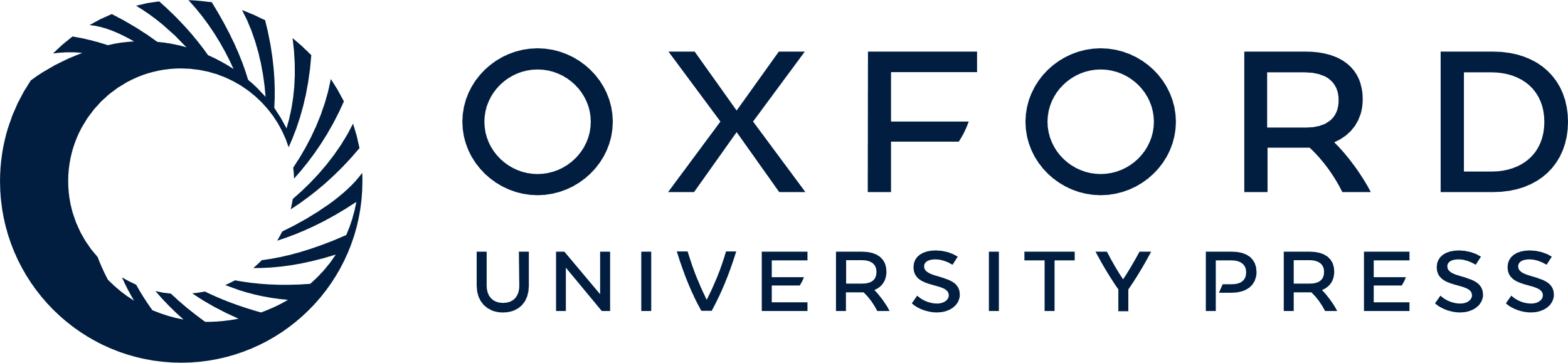 [Speaker Notes: Figure 3. Amount of training-related improvement on the QuickSIN test plotted as a function of initial SNR loss threshold for each subject who trained on LACE (r = −0.569, P = 0.002).


Unless provided in the caption above, the following copyright applies to the content of this slide: © The Author 2011. Published by Oxford University Press. All rights reserved. For permissions, please e-mail: journals.permissions@oup.com]